Lesson 4: Application to transport distributions
Choosing from multidimensional distributions
Transport distributions
Initial particle position
Initial particle direction
Initial particle energy
Distance to next collision
Type of collision
Outcome of scattering event (new energy and direction)
Flux estimation
Collision based (2 flavors)
Tracklength based
1
Choosing from a multi-D pdf
Starting with
Normalize to get:



Integrate y out to get pdf in x only:



Choose x from  
Choose y from
2
Examples of interest to transport
To keep the material real, here are some details about how the decisions are made for outcomes of neutral particle tranport “events”
As you will see, all of the tools are used: discrete, direct, rejection, probability mixing
We will go over these in class as time permits, but you should study them (i.e., likely examples that will show up on the test!)
3
Examples from transport “events”
The lifecycle decisions that we will look at are:  
Particle initial position 
Particle initial direction 
Particle initial energy 
Distance to next collision 
Type of collision 
Outcome of a scattering event
4
Decision 1: Particle initial position
Decisions about the initial position of a particle is usually a multidimensional parameter determination based on a given position distribution over volume.  
The mathematical approach to this is to define this function in terms of an appropriate coordinate system and then independently choose random numbers in each of the dimensions according to that dimension's "part" of the total distribution.  
We will look at: Cartesian, cylindrical, and spherical.
5
Cartesian coordinate system
The classic shape in Cartesian coordinate system is a right parallelpiped:








A differential volume element is defined by:
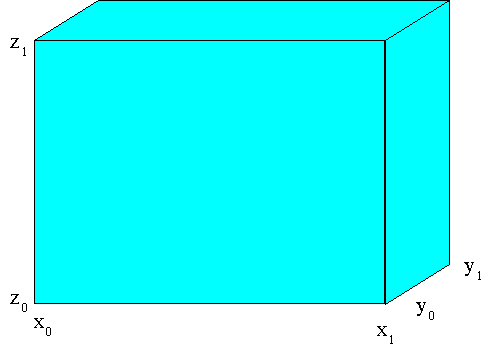 6
Cartesian coordinate system (2)
If we want to pick a point with a flat distribution (i.e., each volume element equally likely), then the total distribution would be:
7
Cylindrical coordinate system
The classic shape in Cylindrical coordinate system is a right cylinder with z axis:









A differential volume element is defined by:
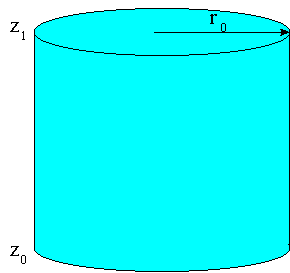 8
Cylindrical coordinate system (2)
If we want to pick a point with a flat distribution (i.e., each volume element equally likely), then the total distribution would be:
9
Translation to Cartesian
In the Cartesian coordinate system (that most Monte Carlo codes run in) these would be translated into:
10
Spherical coordinate system
The classic shape in spherical coordinate system:









A differential volume element is defined by:
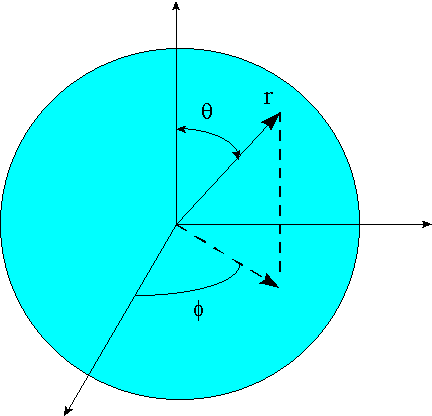 11
Spherical coordinate system (2)
If we want to pick a point with a flat distribution (i.e., each volume element equally likely), then the total distribution would be:
12
Translation to Cartesian
In the Cartesian coordinate system (that most Monte Carlo codes run in) these would be translated into:
13
Choosing from multiple sources
For a situation in which source particles are chosen from multiple source (possibly of various shapes, sizes, and source rate density), the user should apply a probability mixing strategy whereby: 
A source is chosen from the multiple sources using the total source rates in each source (in units of particles/sec) to choose among the sources. 
The point within the chosen source is picked using the appropriate shape's equations from above.
14
Non-uniform spatial distributions
One additional consideration is what should be done if the spatial source distribution is not uniform.  In this case, the PDFs for the individual dimensions would be multiplied by the non-uniform distribution.  
Example:  How would you choose a point inside a spherical source if the source is distributed in volume according to
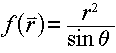 15
Decision 2: Particle initial direction
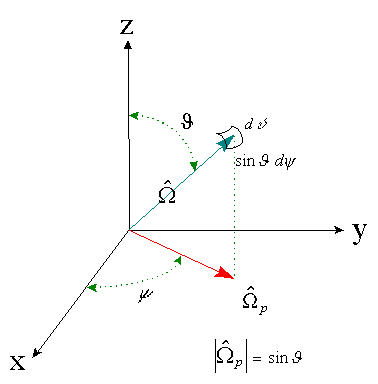 The choice of direction is based on probabilities on        , which is a differential element of solid angle on the surface of a unit sphere:
16
Particle initial direction (2)
Note that the specification of the polar axis to be the z axis in this figure is completely arbitrary.  The polar axis can be oriented in any direction that the analyst desires.  
If we define                    , the solid angle becomes: 


where the minus sign is present because      decreases as      increases.
17
Particle initial direction (3)
This gives us a dimensional PDFs of: 



Generally, Monte Carlo methods require directions in the form of direction cosines, which would be:
18
Decision 3: Particle initial energy
Generally, choice of the initial particle energy is based on either a continuous, discrete, or multigroup source spectrum.  
Continuous: Particular distribution must be dealt with in the usual ways – direct or rejection 
Discrete: (common for g) Particular particle energies coupled with the yields as 
Multigroup: Group source is the integrated source over the group.  Therefore, the individual group source values are exactly analogous to discrete yields, so would be used as the     probabilities in a discrete distribution.
19
Decision 4: Distance to next collision
For infinite material with       , the probability distribution for collision dx is:






Therefore the PDF is: 


which is already normalized over the range
20
Expected distance to collision (2)
The associated CDF is: 


which inverts to give us the formula: 



In terms of the optical path length,

    we can use:
21
Expected distance to collision (3)
Translating mean free path to actual distance is just governed by the relationship:





Applied by translating the distance to the closest boundary in to a number of mean free paths that is “spent” to get there (if there is enough) or else you “buy” a fraction of the distance to the boundary
22
Expected distance to collision (4)
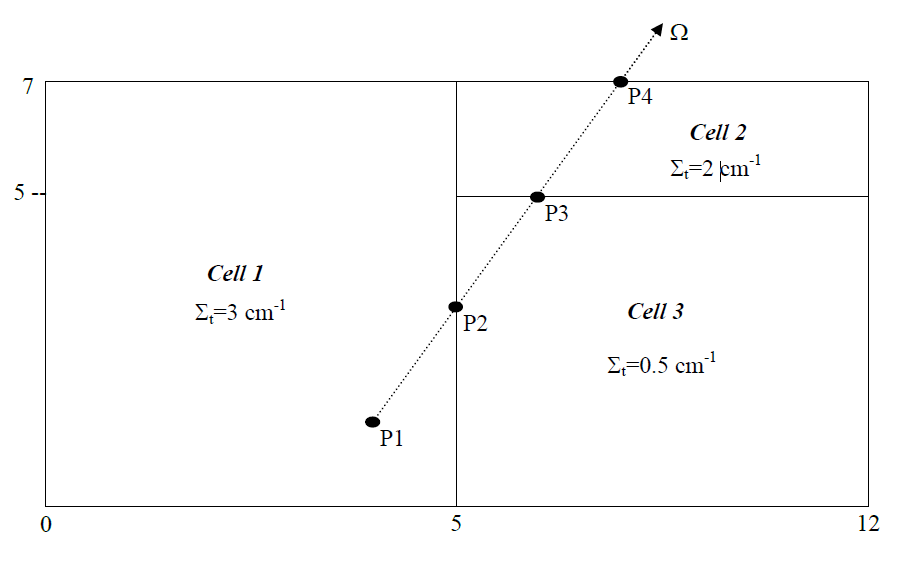 23
Decision 5: Type of collision
Once a collision is known to have occurred, the choice of reaction type is based on the reaction macroscopic cross sections:


This gives us probabilities of: 




We make the choice between reaction types by using these probabilities as a discrete distribution.
24
Decision 6: Outcome of Scattering Event
The outcome of a scattering event by a particle with initial energy E is given by the multi-dimensional distribution:


    where M = material and the primed variables are associated with the particle after the collision. 
Sample         using:


Sample         using:
25
Outcome of Scattering Event (2)
For some elastic scattering events (and inelastic scattering from known nuclear levels) there is a unique relationship between the scattering deflection angle and fractional energy loss.  This would reduce this last problem to just a problem of finding new energy OR deflection angle. 
For multigroup, the angular dependence of the group-to-group scattering is represented by a Legendre expansion in deflection angle OR by equal-probability ranges
26
Flux estimation
Basic question: Why do we want to know the group flux in a cell?
Only reason: So that we can later turn it into some measurable (reaction rate, power distribution, dose)
Monte Carlo (rather perversely) is rather better at getting the reactions rates THEMSELVES

Two ways to get it:
After Monte Carlo gives you an incremental contribution to a reaction rate, back out the incremental flux that would have caused it and add it to a running total
Use an alternative flux definition to get flux directly
27
Flux estimation	 (2)
The first way to score flux is to add an incremental contribution every time there IS a collision in cell in by energy group (g):


then a collision contributes an “incremental” RR addition of 1 and an incremental flux addition of:


This is referred to as a “collision estimator”
28
Flux estimation	 (3)
Variation on this them is to score on particular TYPES of reactions and then score an amount depending on that REACTION’s cross section
Most common is an ABSORPTION estimator, which on each absorption event scores:



Another way to score flux is to go back to the basic definition of total macroscopic cross section:
29
Flux estimation	 (4)
Substituting this into the reaction rate equation gives us:






This is a “track length estimator”
Notice that the number of reactions has CANCELLED.
This estimator not only does NOT depend on an actual reaction occurring, but can even be used in a VACUUM
30
Flux estimation	 (5)
When to use which?  General rules of thumb: 
Track length estimator in thin regions
Collision estimator in high collision regions (especially scattering) regions
Absorption estimator in high absorption regions
Examples.  Which estimator is most efficient for a:
Thin foils 
Thick control rod (and thermal neutrons)
Diffusive low-absorber (e.g., D2O, graphite)
31
Homework
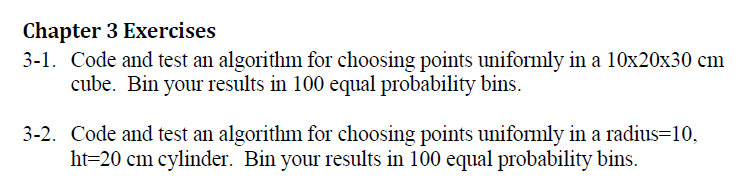 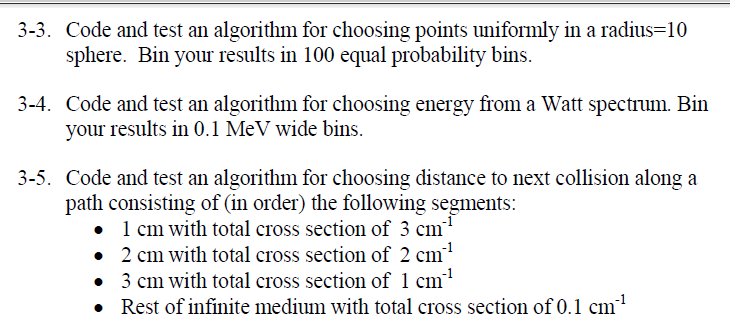 32
Homework
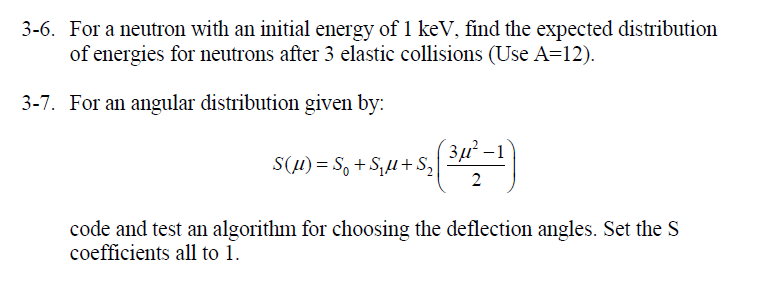 33